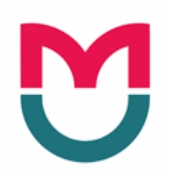 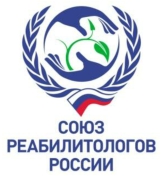 Союз реабилитологов России




Разработка и проведение тренинга
мультидисциплинарного обсуждения
проблем пациента, целей и задач
медицинской реабилитации
Содержание вебинара








Разработка

(и проведение) тренинга мультидисциплинарного обсуждения проблем пациента,

целей и задач медицинской реабилитации
Медицина сегодня






1.   Ориентированность на пациента как компетентность





2.   Медицинская помощь Медицинская услуга
Медицинская услуга
-   медицинское   вмешательство   или   комплекс   медицинских
вмешательств, направленных на профилактику, диагностику и лечение заболеваний, медицинскую реабилитацию и имеющих самостоятельное законченное значение.







(Федеральный закон Российской Федерации от 21 ноября 2011 г. N 323-ФЗ  "Об основах охраны здоровья граждан в Российской Федерации)
Медицинская услуга



- это совокупность необходимых, достаточных, добросовестных, целесообразных профессиональных действий медицинского работника, направленных на  удовлетворение потребностей пациента.









Исполнитель

Производитель услуг






Заказчик

Потребитель  услуг
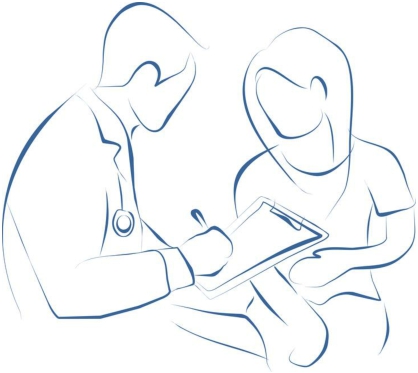 Школа пациентов (здоровья)
как пример терапевтического обучения





Школа диабета,
ПМГМУ им. И.М.Сеченова,
2007 год
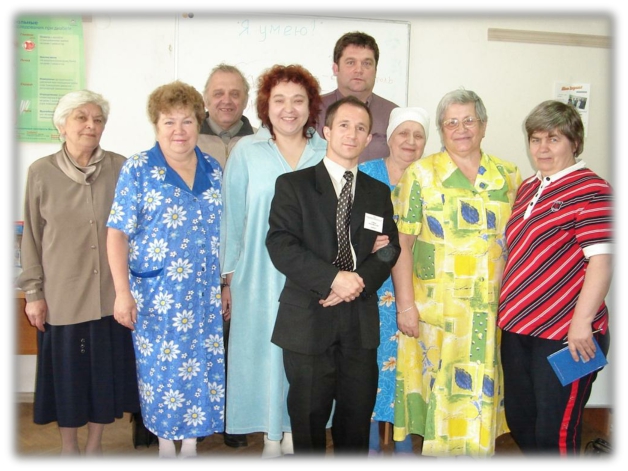 Ответы на 3 вопроса
КАК



... управлять мотивацией пациента?



...  повысить  привлекательность  медицинской услуги?



... повысить личную конкурентоспособность на рынке труда?
Психологические условия









Свободный
выбор
Позитивное
отношение








Поддержка
Цель










Ресурсы
личности
1. СВОБОДНЫЙ ВЫБОР
Роль выбора в изменении поведения











Ответственность
+

Осознанность







Произвольное поведение







Воля = Свобода
ВЫБОР
Тактика побуждения к выбору
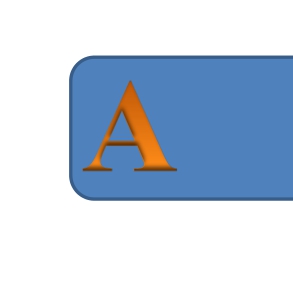 даптированность
ктуальность
льтернативность
1. Предлагайте информацию










2. Предлагайте путь
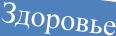 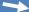 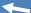 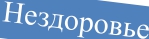 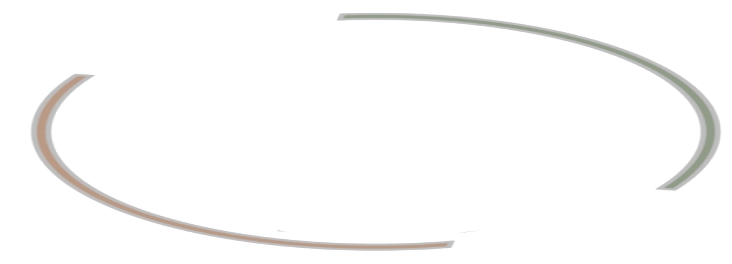 Пациент	решает	следовать/	не
следовать   рекомендациям   на   основе информации  о  перспективах  того  или иного пути.
2. ПОЗИТИВНОЕ ОТНОШЕНИЕ
Роль эмоций в изменении поведения
Эмоция	«+»	Принятие
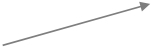 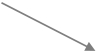 Событие Человек Поведение
«-»
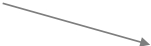 Избегание
Правило 7:1






      









Позитивное (само)отношение формируется тогда, когда положительных событий в 7 раз больше, чем отрицательных.
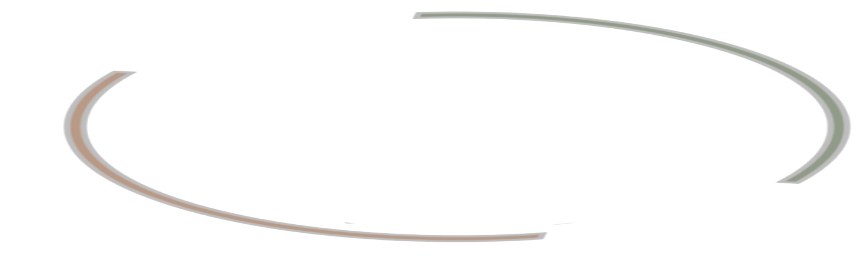 3. СОБСТВЕННАЯ ЦЕЛЬ
Смысл постановки цели
Здоровье	Цель
АД -120/80 ИМТ - норм.
Здоровье	Ресурс	Цель
АД -120/80 ИМТ - норм.
Сферы жизни:
Работа
Семья/ Отношения Хобби
Здоровье
4 сферы жизни
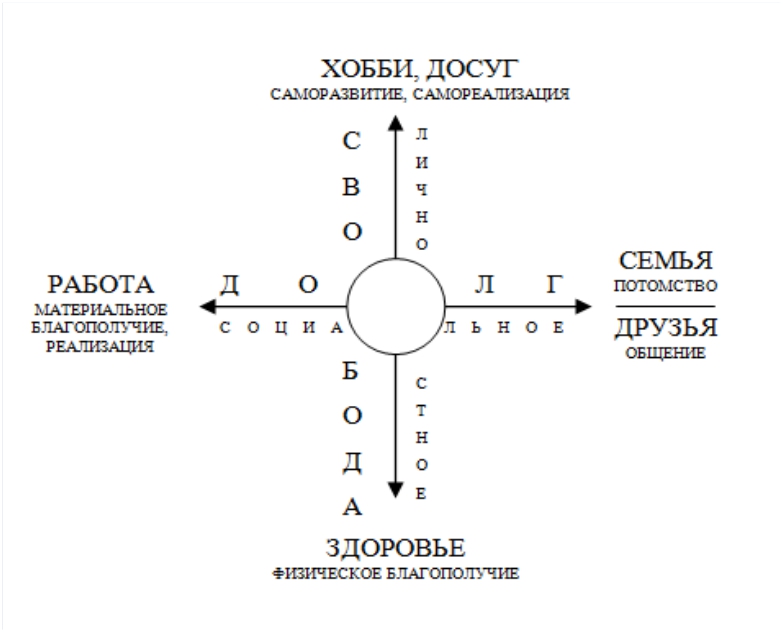 4. ПОДДЕРЖКА
Виды поддержки










ПОДДЕРЖКА
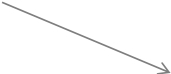 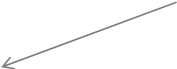 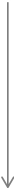 Инструментальная
• рассказать/ показать



Эмоциональная
• выслушать,
• принять,
• высказать мнение, если спросят!
Социальная
• помочь
Социальная поддержка
коллеги	друзья
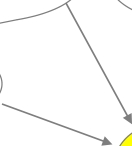 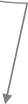 семья



группа
«Вместе

действовать

легче!»
Я
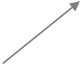 специалисты
Поддержка семьи













«тормоз»
(стереотипы поведения, мышления)
Семья
«поддержка»
Субъект реабилитации











Взрослый пациент
Вчера
Пациент-ребенок + Семья










Семья
пациента
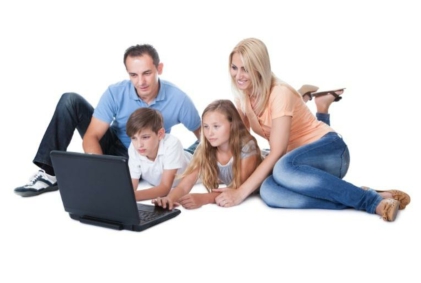 Сегодня
5. ЛИЧНОСТНЫЕ РЕСУРСЫ
Психологический ресурс личности







Выбор

+
Эмоции «+»

+

Цель
+
Поддержка
=
Контакты
Реабилитация как педагогическая работа
«Умею»	«Могу»
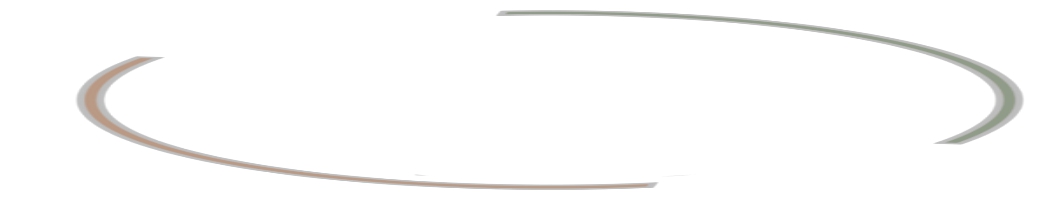 Компетентность пациента – это его способность и готовность следовать рекомендациям по ЗОЖ.
Реабилитация	Педагогика
ИТОГОВАЯ СХЕМА
Пять условий успешной реабилитации

(Пример пациентов с СД)





Поддержка
Цель

Личностные
ресурсы
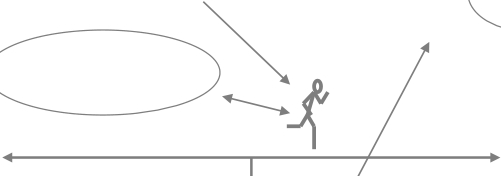 Нездоровье
Здоровье


Самоконтроль (сахар крови,
эмоции, вес, АД, HbA1C,)
Диета
Осложнения
Уход за ногами

Физическая нагрузка
«+»
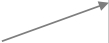 Сахароснижающая
терапия
Эмоция
ЗОЖ
РЕКОМЕНДАЦИИ
Рекомендации по реабилитации
1.	Рекомендуйте	пациенту	конкретные
действия по ЗОЖ.
Их не должно быть больше пяти.


2. Закрепляйте сначала то поведение, которое готов изменить сам пациент.

Не всегда оно – главное в его образе жизни,  но  дает  уверенность  в  своих силах.


3. Стройте работу в диалоге с пациентом и
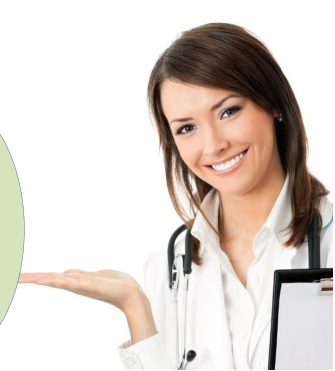 на	основе	5	условий	успешной
реабилитации.
Содержание вебинара








Разработка

(и проведение) тренинга мультидисциплинарного обсуждения проблем пациента,

целей и задач медицинской реабилитации
Команда специалистов

(Пример пациентов с СД)








Врач-эндокринолог (Медицинская сестра)
Психолог
Диетолог
Инструктор ЛФК
Юрист
?
Корпоративные КОМПЕТЕНЦИИ:








•  лидерство,

•  ориентированность на пациента,

•  лояльность,

•  командная работа
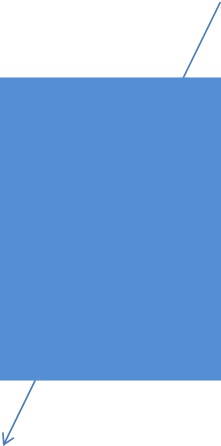 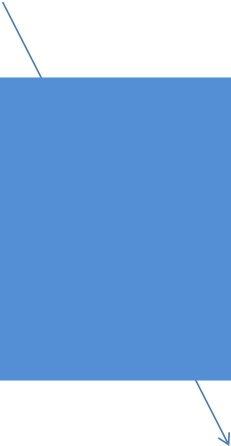 «СПОСОБНОСТЬ»	«ГОТОВНОСТЬ»
ТРЕНИНГ «Корпоративные компетенции в медицине: разработка, оценка, развитие»



































РКБ им. Н.А. Семашко, г. Улан-Удэ, 2018
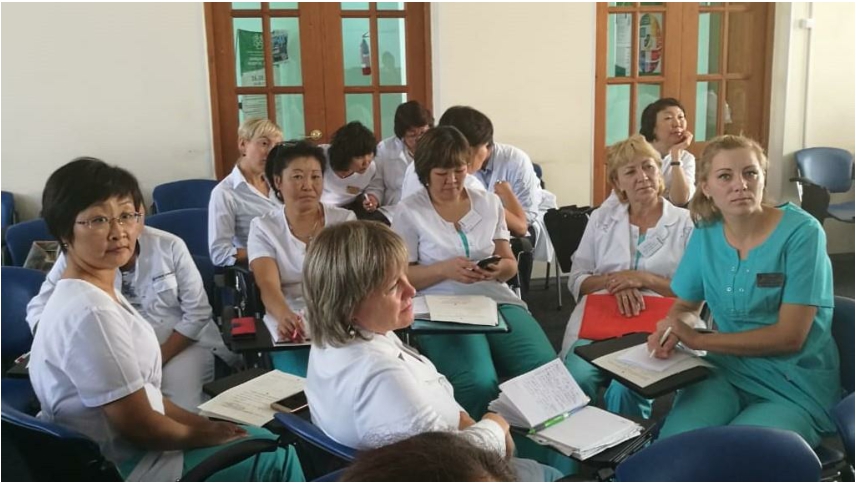 Корпоративные КОМПЕТЕНЦИИ:









•  лидерство,

•  ориентированность на пациента,

•  лояльность,

•  командная работа






«РАЗРАБОТАТЬ» «ОЦЕНИТЬ» «РАЗВИТЬ»

«ОЦЕНИТЬ»
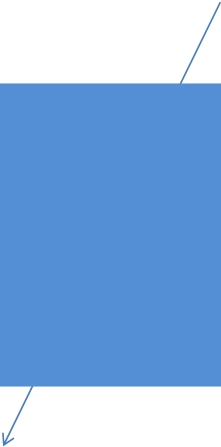 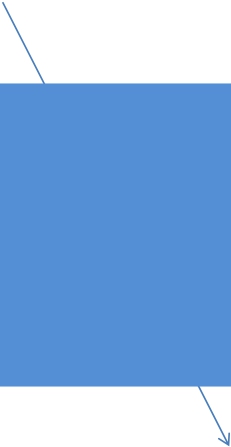 «Оценить»

Пожалуйста,  оцените  Ваше  обычное  поведение  во  время  работы  по следующим индикаторам.



































Угадай компетенцию 
5 правил измерения компетенций
1.   Индикатор – поведение	Пример: «Выслушивает
партнера»

2.   5-7 индикаторов на 1 компетенцию

3.   Шкала оценки
 Безуровневая модель  «Делает» - «Не делает»
Уровневые модели

Примеры:

4.   Эксперты – 3-5 человек

5.   Оптимальный уровень развития компетенции
10 основ командной работы





1.  Синергия

2.  Доверие

3.  Одна задача

4.  Общие ценности

5.  Вклад каждого

6.  Каждый - эксперт

7.  Равный доступ к информации

8.  Психологическая безопасность

9.  Синхронизация

10. Признательность
Взаимосвязь корпоративных
компетенций



Лидерство

5
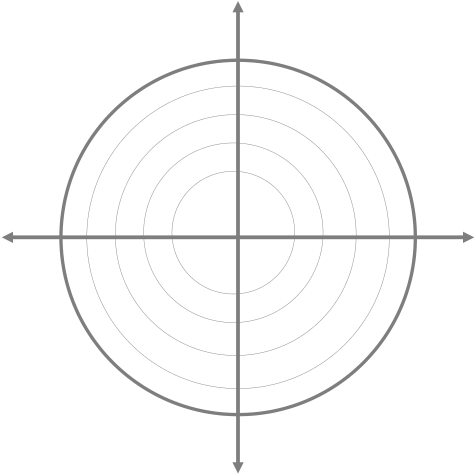 5
5
Ориентированность
на пациента
0
Лояльность
5

Командная
работа
Взаимосвязь корпоративных
компетенций
1. Базовые	корпоративные	компетенции	в	медицине
образуют   пары:   Лояльность   -   Ориентированность   на пациента, Лидерство - Командная работа.

2. Развитие компетенций должно быть сбалансированным.

3. Приоритет   в   развитии   следует   отдавать   «ключевым»
компетенциям – Лояльности и Лидерству.

4. Сотрудники  с  развитыми  лидерскими  качествами  готовы  к
командной работе.

5. Лояльные   к   организации   сотрудники   ориентированы   на
пациента.
Благодарю за внимание!